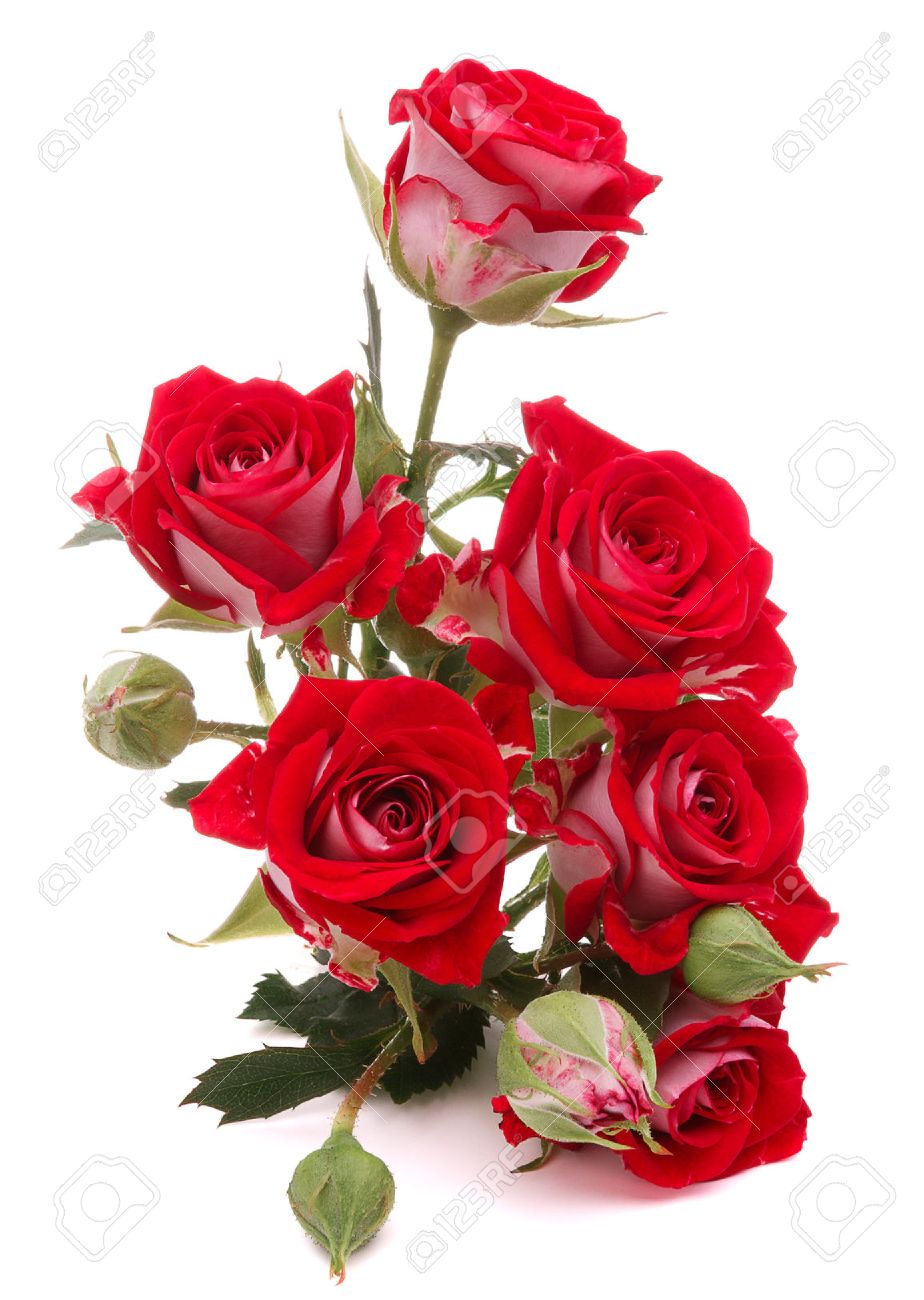 স্বাগতম সুপ্রিয় শিক্ষার্থীবৃন্দ
Md. Din Islam, Assistant teacher Agarpur G.C. HighSchool. kuliarchar. Kishoregonj.
পরিচিতি
পাঠ পরিচিতি:
বিষয়: তথ্য ও যোগাযোগ প্রযুক্তি
শ্রেণি: সপ্তম
অধ্যায়: দ্বিতীয় 
(কম্পিউটার সংশ্লিষ্ট যন্তপাতি।)
পাঠ: ৮,৯ এবং ১০
সময়: ৫০ মিনিট
শিক্ষক পরিচিতি:
মোহাম্মদ দ্বীন ইসলাম
সহকারী শিক্ষক(কম্পিউটার)
আগরপুর জি.সি উচ্চ বিদ্যালয়
কুলিয়ারচর, কিশোরগঞ্জ।
Email: dinislam.uisc@gmail.com
Md. Din Islam, Assistant teacher Agarpur G.C. HighSchool. kuliarchar. Kishoregonj.
নিচের ছবিগুলো লক্ষ্য কর।
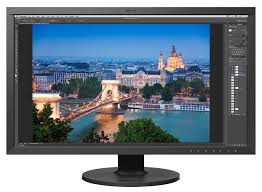 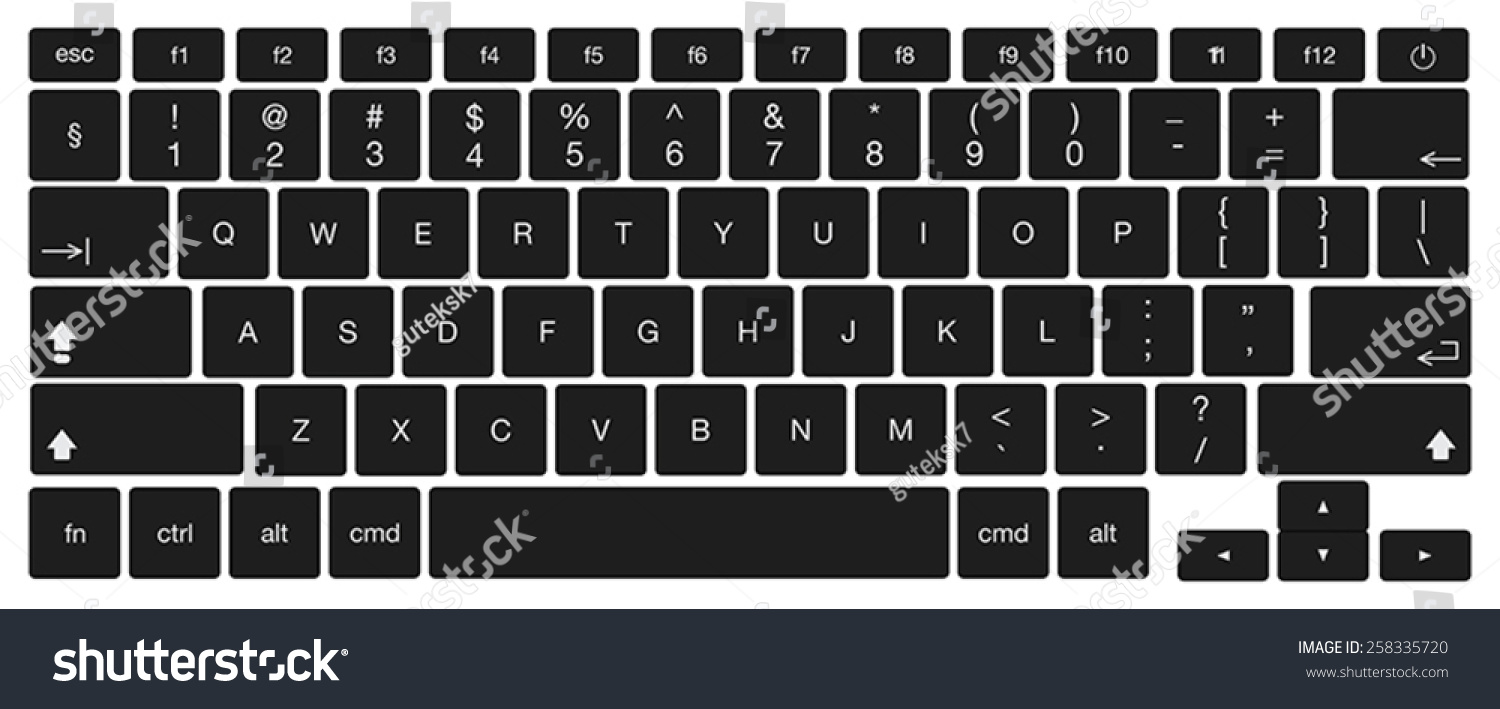 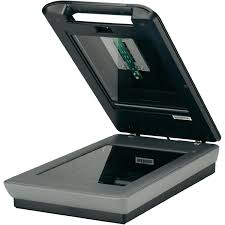 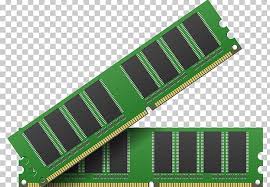 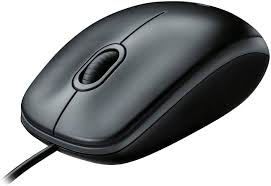 Md. Din Islam, Assistant teacher Agarpur G.C. HighSchool. kuliarchar. Kishoregonj.
আজকের পাঠ
কম্পিউটার-সংশ্লিষ্ট যন্ত্রপাতি
Md. Din Islam, Assistant teacher Agarpur G.C. HighSchool. kuliarchar. Kishoregonj.
এই অধ্যায় শেষে শিক্ষার্থীরা………..
কম্পিউটারের বিভিন্ন যন্ত্রাংশের কার্যাবলি বর্ণনা করতে পারবে;
কম্পিউটারের বিভিন্ন যন্ত্রাংশের পারস্পরিক সম্পর্ক ব্যাখ্যা করতে পারবে;
ইনপুট ডিভাইস সম্পর্কে ব্যাখ্যা করতে পারবে;
আউটপুট ডিভাইস সর্ম্পকে ব্যাখ্যা করতে পারবে:
Md. Din Islam, Assistant teacher Agarpur G.C. HighSchool. kuliarchar. Kishoregonj.
ইনপুট ডিভাইস
যে সব যন্তপাতি  বা ডিভাইস দিয়ে কম্পিউটারকে নিদের্শ প্র্রধান করা হয় তাকে ইনপুট ডিভাইস বলে।
যেমন: মাউস, কী-বোর্ড, স্ক্যানার, ডিজিটাল ক্যামেরা,ইত্যাদি।
Md. Din Islam, Assistant teacher Agarpur G.C. HighSchool. kuliarchar. Kishoregonj.
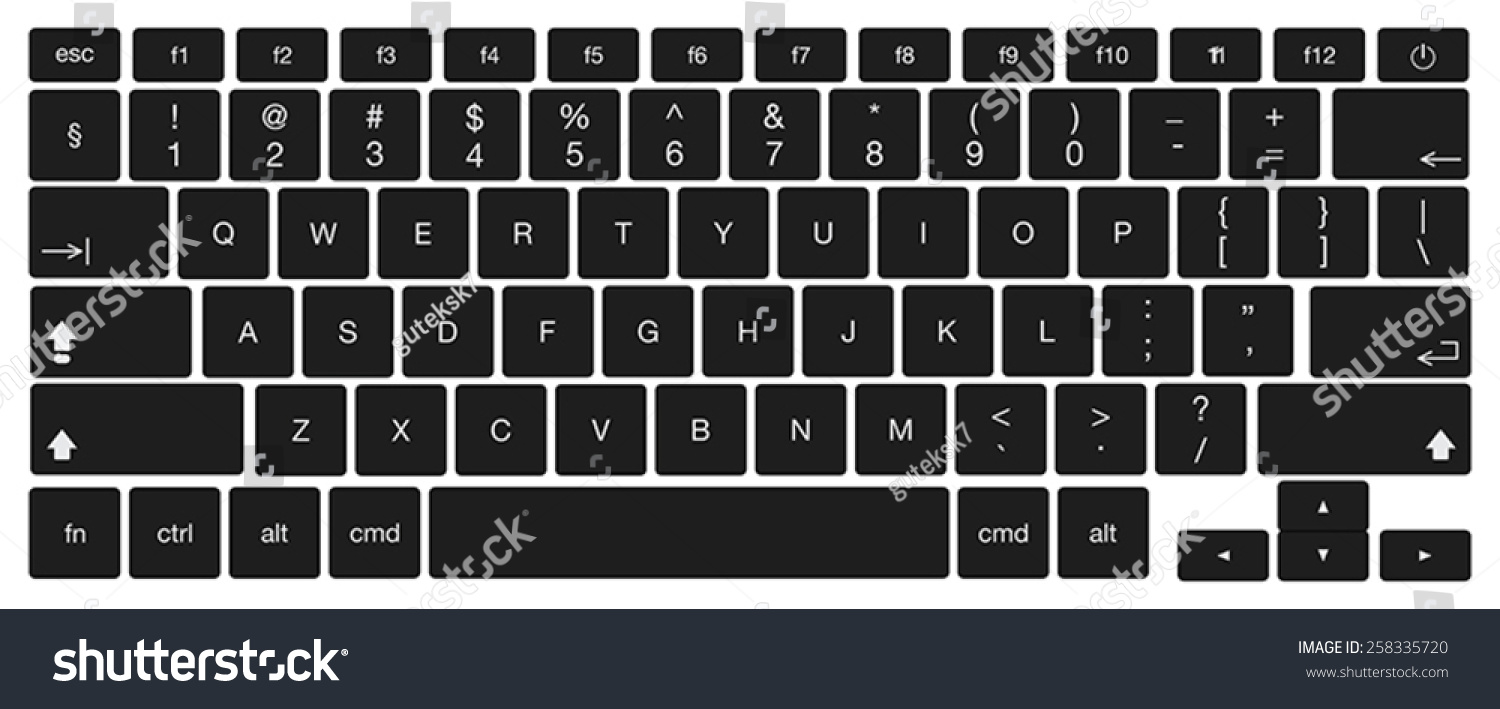 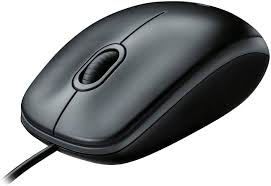 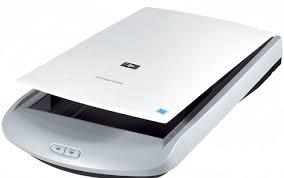 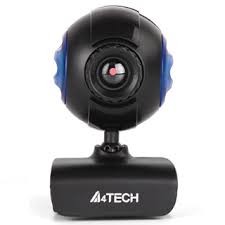 Md. Din Islam, Assistant teacher Agarpur G.C. HighSchool. kuliarchar. Kishoregonj.
মাউস
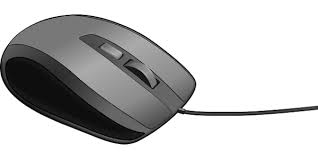 মাউস একটি ইনপুট ডিভাইস ।
মাউসে সাধারনত দুটি বাটন ও একটি স্কল চক্র বা হুইল থাকে। কম্পিউটারের ইনপুট দিতে এ বাটন গুলো বিভিন্নভাবে ব্যবহৃত হয়।
Md. Din Islam, Assistant teacher Agarpur G.C. HighSchool. kuliarchar. Kishoregonj.
কী বোর্ড
কম্পিউটারে ইনপুট দেওয়ার  প্রধান যন্ত্র  হলো কী-বোর্ড ।
তথ্য ও যোগাযোগ প্রযুক্তির অধিকাংশ যন্ত্রে সাধারনত কী বোর্ডের মাধ্যমে ইনপুট দেওয়া   হয় । কম্পিউটারের সাধারনত ১০৩ থেকে ১০৫টি কী  থাকে ।
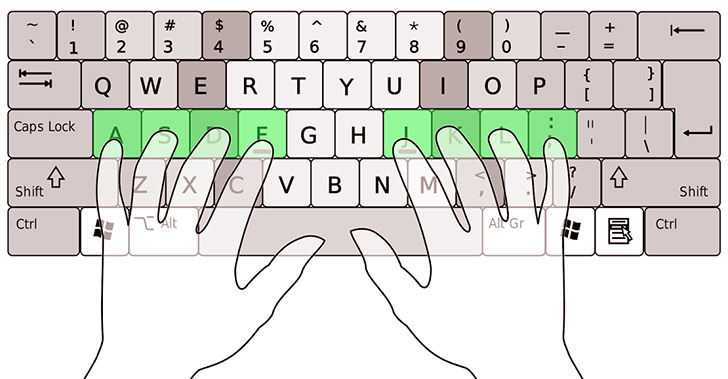 Md. Din Islam, Assistant teacher Agarpur G.C. HighSchool. kuliarchar. Kishoregonj.
একক মূল্যায়ন
সময়: ৫ মিনিট
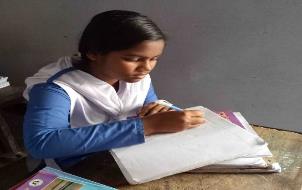 মাউস, কী-বোর্ড কোন ধরনের ডিভাইস ?
Md. Din Islam, Assistant teacher Agarpur G.C. HighSchool. kuliarchar. Kishoregonj.
আউটপুট ডিভাইস
কম্পিউটারকে নিদের্শ প্র্রদান  করার  পর  যে সকল যন্ত্র বা ডিভাইসের মাধ্যমে ফলাফল পাওয়া যায়  তাকে আউটপুট ডিভাইস বলে । যেমন: মনিটর, প্রিন্টার, স্পিকার, হেডফোন, মাল্টিমিডিয়া প্রজেক্টর ইত্যাদি ।
Md. Din Islam, Assistant teacher Agarpur G.C. HighSchool. kuliarchar. Kishoregonj.
স্ক্যানার
যে  কোনো প্রকার ছবি,মুদ্রিত বা  হাতে লেখা কোনো ডকুমেন্ট অথবা কোনো বস্তুর ডিজিটাল প্রতিলিপি তৈরি করার যন্ত্রের নাম স্ক্যানার ।
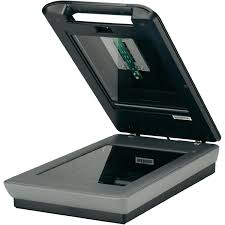 Md. Din Islam, Assistant teacher Agarpur G.C. HighSchool. kuliarchar. Kishoregonj.
ডিজিটাল ক্যামেরা
আমাদের খুবই পরিচিত একটি ইনপুট যন্ত্র হচেছ ক্যামেরা । বর্তমানে প্রায় সকল প্রকার ডিজিটাল  ক্যামেরাই কম্পিউটারের ইনপুট যন্ত্র হিসেবে ব্যবহার করা যায়। ডিজিটাল ক্যামেরাটিকে ইউএসবি পোর্টের মাধ্যমে কম্পিউটারের সাথে যুক্ত করে ডিজিটাল ছবি কম্পিউটারে প্রবশে করানো হয় ।
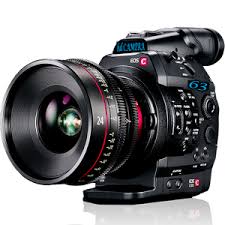 Md. Din Islam, Assistant teacher Agarpur G.C. HighSchool. kuliarchar. Kishoregonj.
একক মূল্যায়ন
সময়: ৫ মিনিট
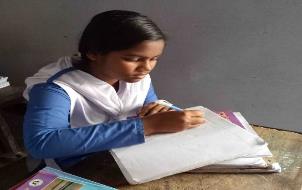 স্ক্যানার কী?
 আউটপুট ডিভাইস কী ?
Md. Din Islam, Assistant teacher Agarpur G.C. HighSchool. kuliarchar. Kishoregonj.
মনিটর
মনিটর মূলত একটি আউটপুট ডিভাইস । এখন এমন মনিটরও পাওয়া যায় যা একইসাথে ইনপুট ডিভাইস হিসেবেও কাজ করতে পারে । আজকাল টাচস্কিনসহ মোবাইল ফোন, ট্যাবলেট কম্পিউটার, ল্যাপটপ কিংবা সাধারনত মনিটর সবখানেই পাওয়া যায় ।
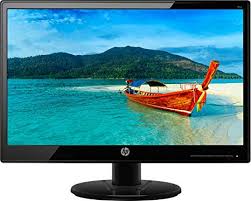 Md. Din Islam, Assistant teacher Agarpur G.C. HighSchool. kuliarchar. Kishoregonj.
প্রিন্টার
মনিটরের পর যে আউটপুট যন্ত্রটি আমাদের বেশি প্রয়োজন হয় তা হচ্ছে প্র্রিন্টার । কম্পিউটারে প্রসেসিং করার পর এর আউটপুট কাগজে ছাপানোর জন্য আমাদের প্রিন্টার ব্যবহার করতে হয় সাধারণত ৩ ধরনের প্রিন্টার পাওয়া যায় । যেমন: 
১.ডট ম্যান্টিক প্রিন্টার
২. ইঙ্কজেট প্রিন্টার 
৩. লেজার প্রিন্টার
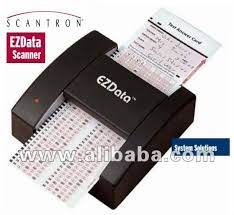 Md. Din Islam, Assistant teacher Agarpur G.C. HighSchool. kuliarchar. Kishoregonj.
স্পিকার
এটি একটি আউটপুট ডিভাইস । মাল্টিমিডিয়া কম্পিউটারের অত্যাবশ্যকীয় যন্ত্র হলো স্পিকার । স্পিকার কম্পিউটারের ভিতরে স্থাপিত ।অবস্থায় থাকতে পারে আবার বাইরে লাগানো যায় । ভালো মানের শব্দ পেতে হলে আমাদের ভালো স্পিকার ব্যবহার করতে হয় ।
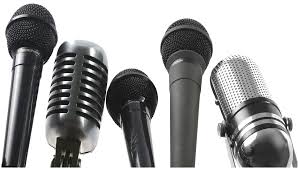 Md. Din Islam, Assistant teacher Agarpur G.C. HighSchool. kuliarchar. Kishoregonj.
হেডফোন
হেডফোন হলো কানের কাছাকাছি নিয়ে শব্দ শোনার যন্ত্র । একে অনেকে এয়ারফোন বা হেডসেট নামেও ডেকে থাকে । এটিও আউটপুট ডিভাইস ।
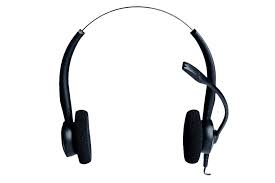 Md. Din Islam, Assistant teacher Agarpur G.C. HighSchool. kuliarchar. Kishoregonj.
দলীয় কাজ
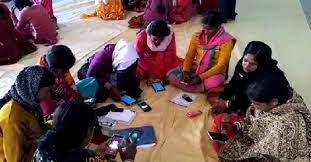 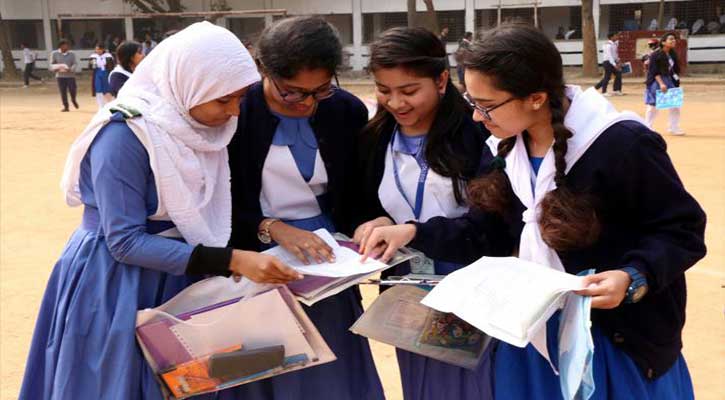 Md. Din Islam, Assistant teacher Agarpur G.C. HighSchool. kuliarchar. Kishoregonj.
বাড়ির কাজ
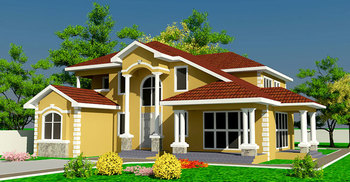 তোমরা বাড়িতে বা বিদ্যালয়ে ব্যবহার কর এমন ৫টি কম্পিউটার সংশ্লিষ্ট যন্তপাতির ব্যবহার লিখে আনবে।
Md. Din Islam, Assistant teacher Agarpur G.C. HighSchool. kuliarchar. Kishoregonj.
ধন্যবাদ সবাইকে
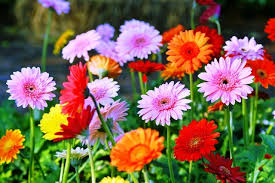 Md. Din Islam, Assistant teacher Agarpur G.C. HighSchool. kuliarchar. Kishoregonj.